7A Vocab
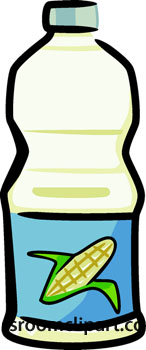 El aceite
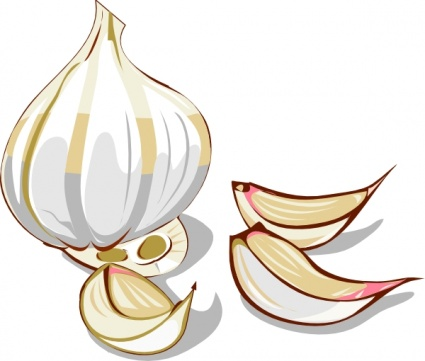 El ajo
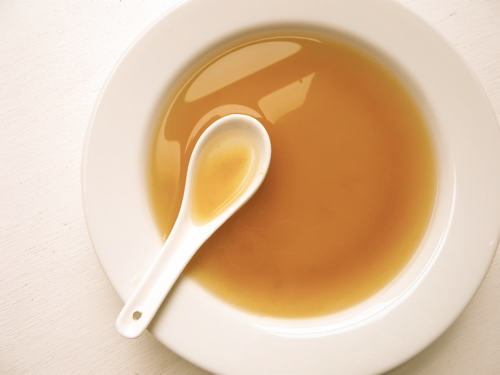 El caldo
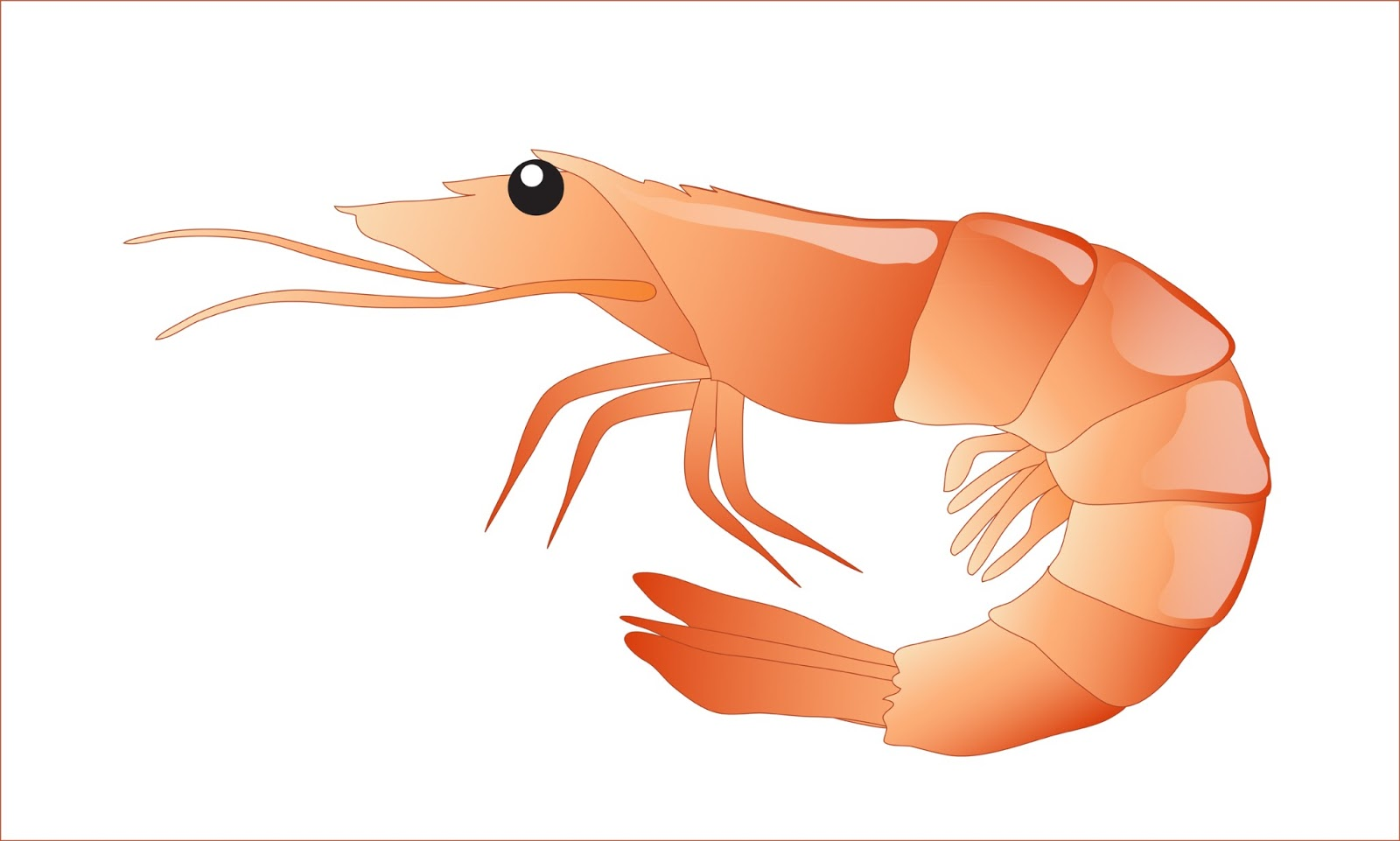 El Camarón
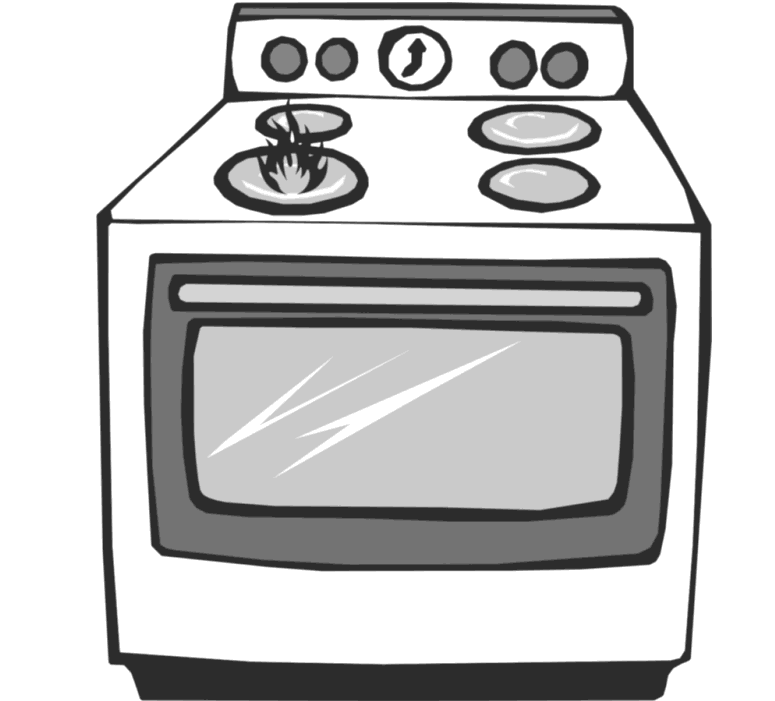 La Estufa
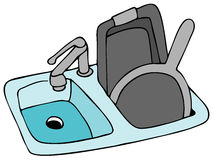 El Fregadero
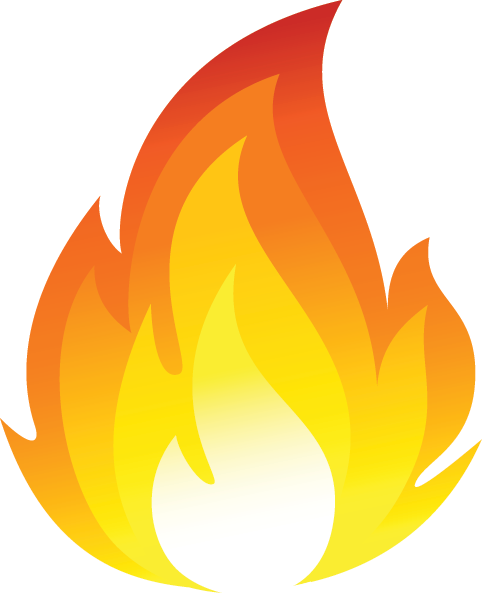 El Fuego
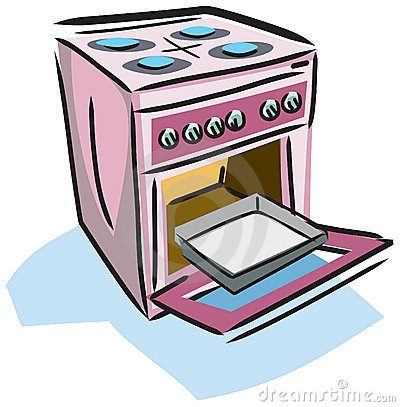 El Horno
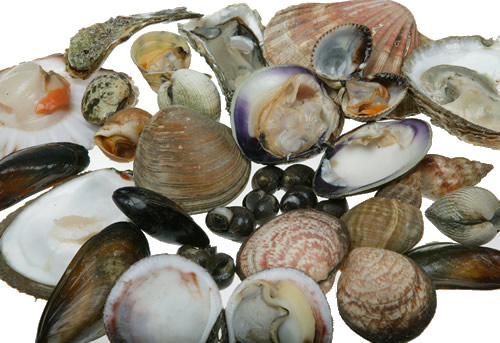 Los Mariscos
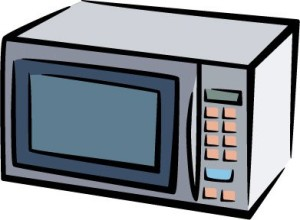 El Microondas
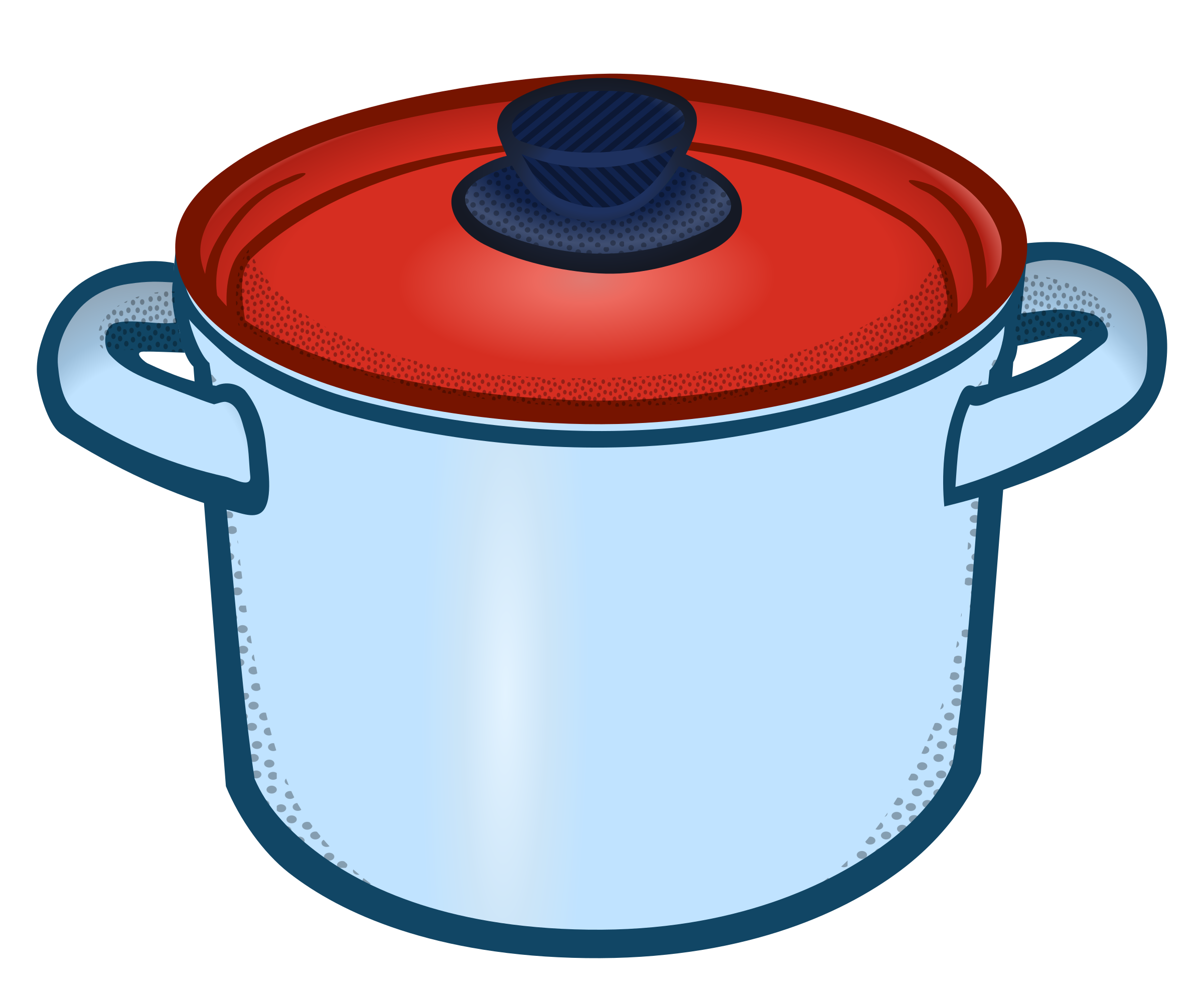 La Olla
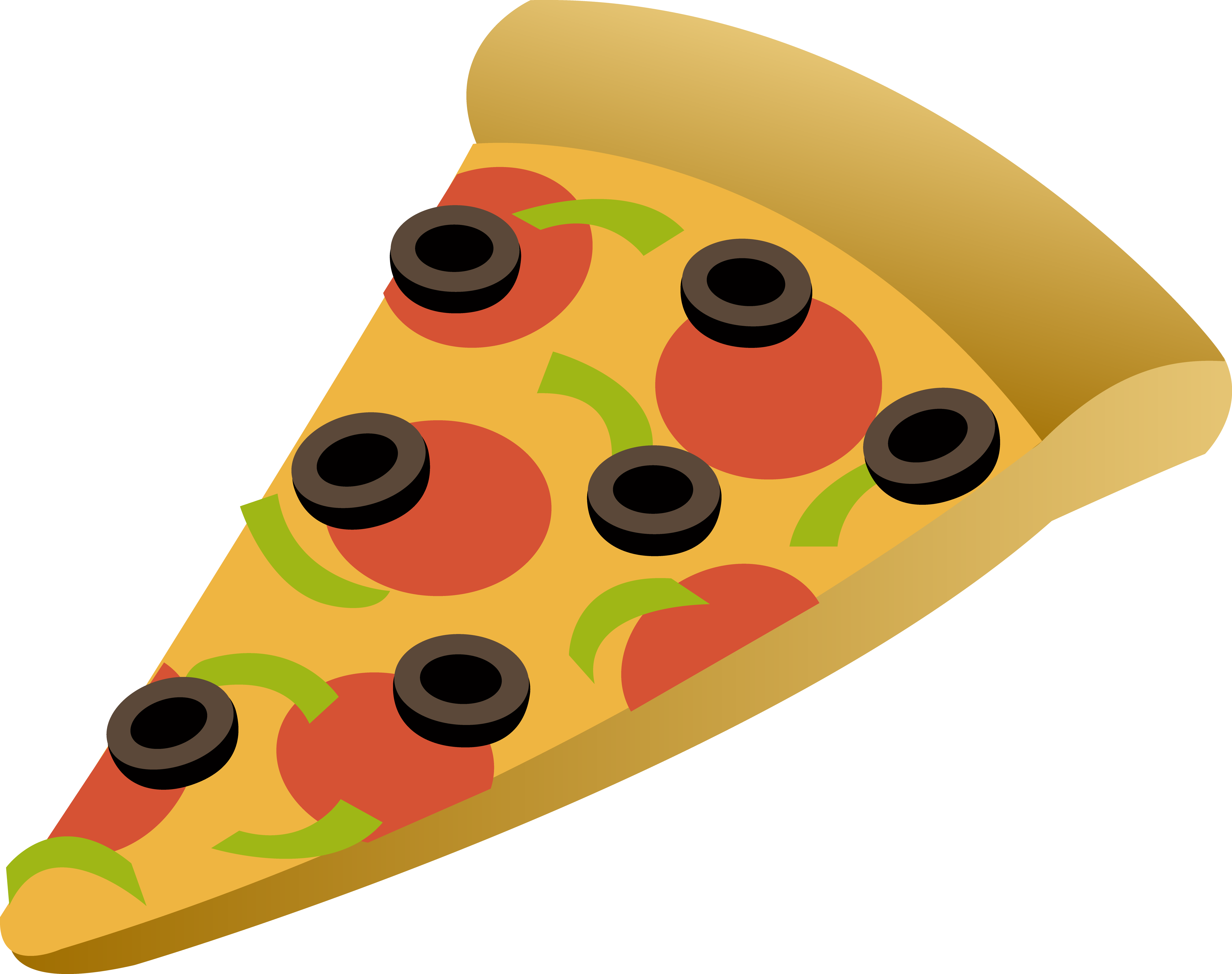 El Pedazo
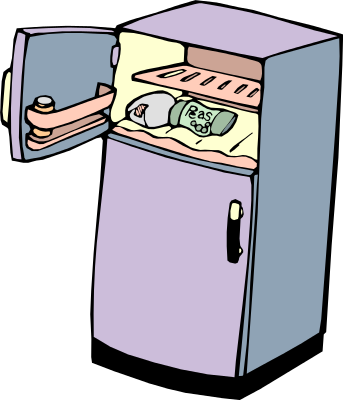 El Refrigerador
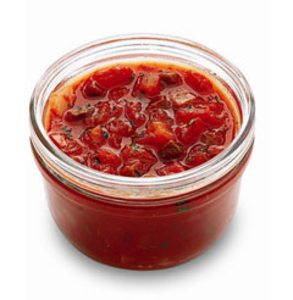 La Salsa
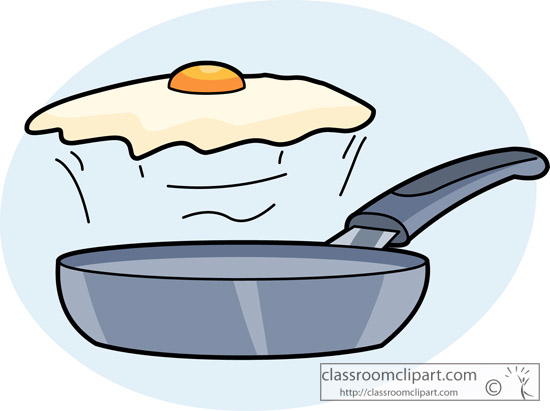 La Sartén
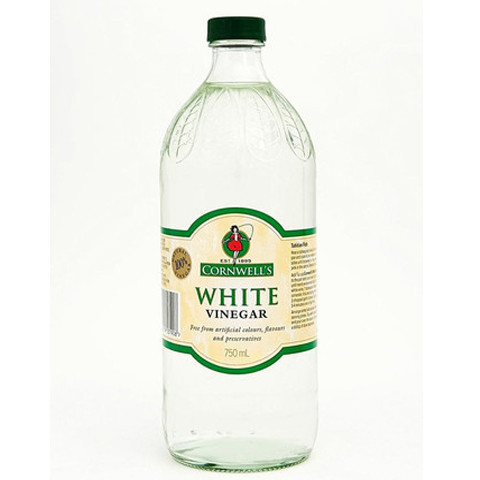 El Vinagre
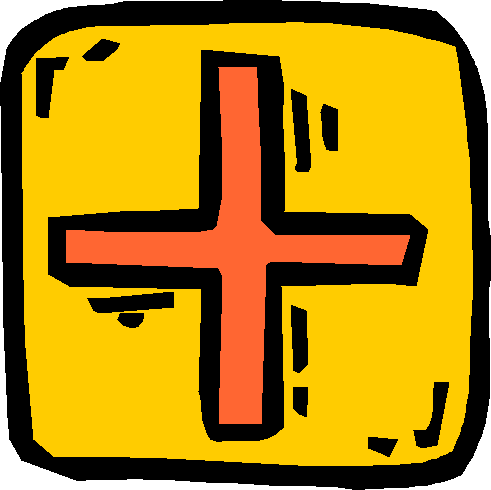 Añadir
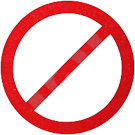 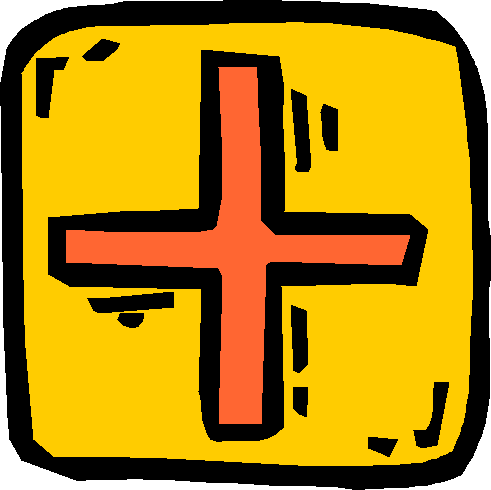 No Añadas
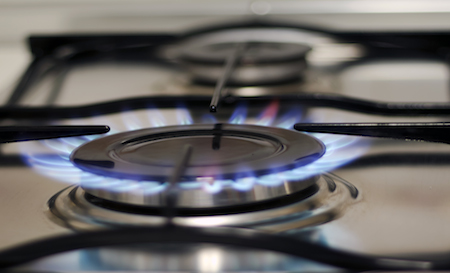 Calentar (eie)
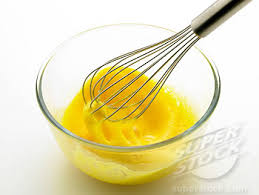 Batir
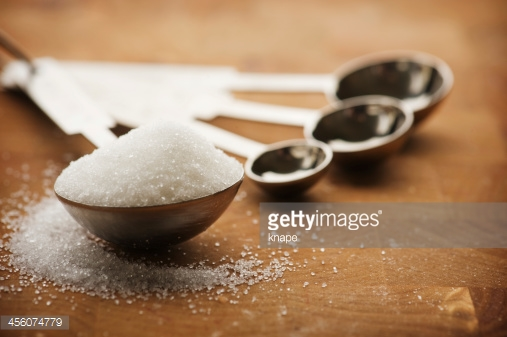 La Cucharada
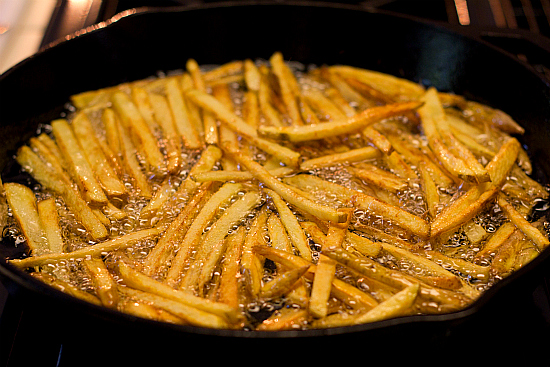 Freír (e→í)
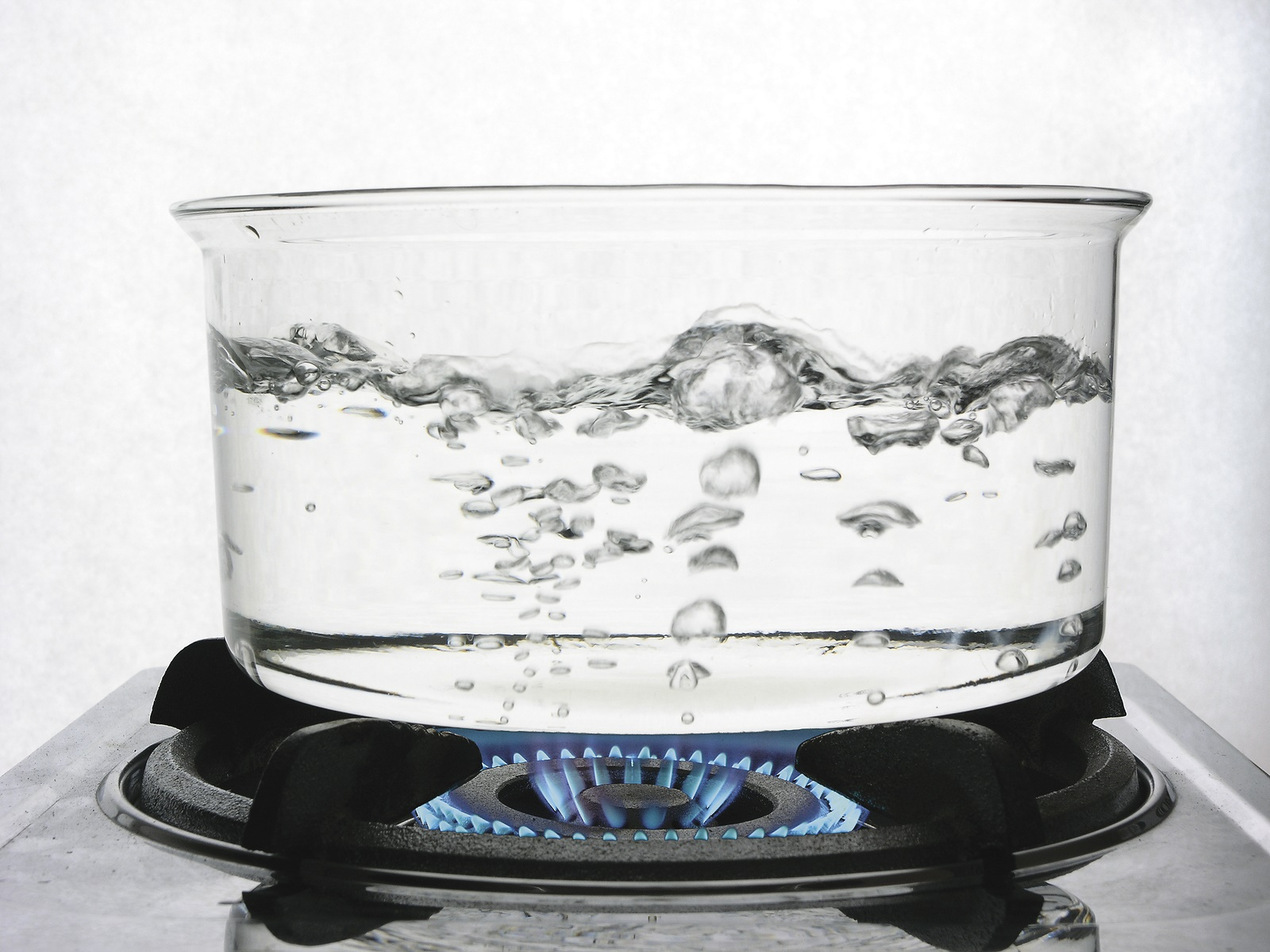 Hervir (e→ie) (e→i)
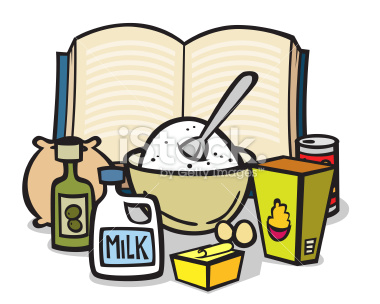 Los Ingredientes
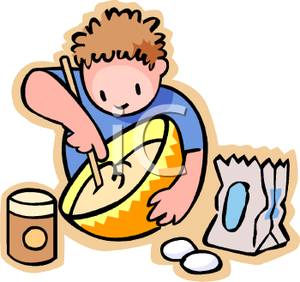 Mezclar
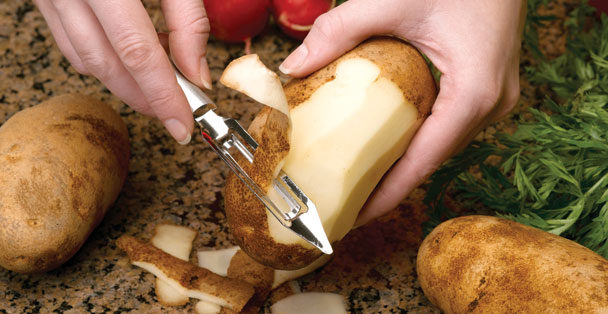 pelar
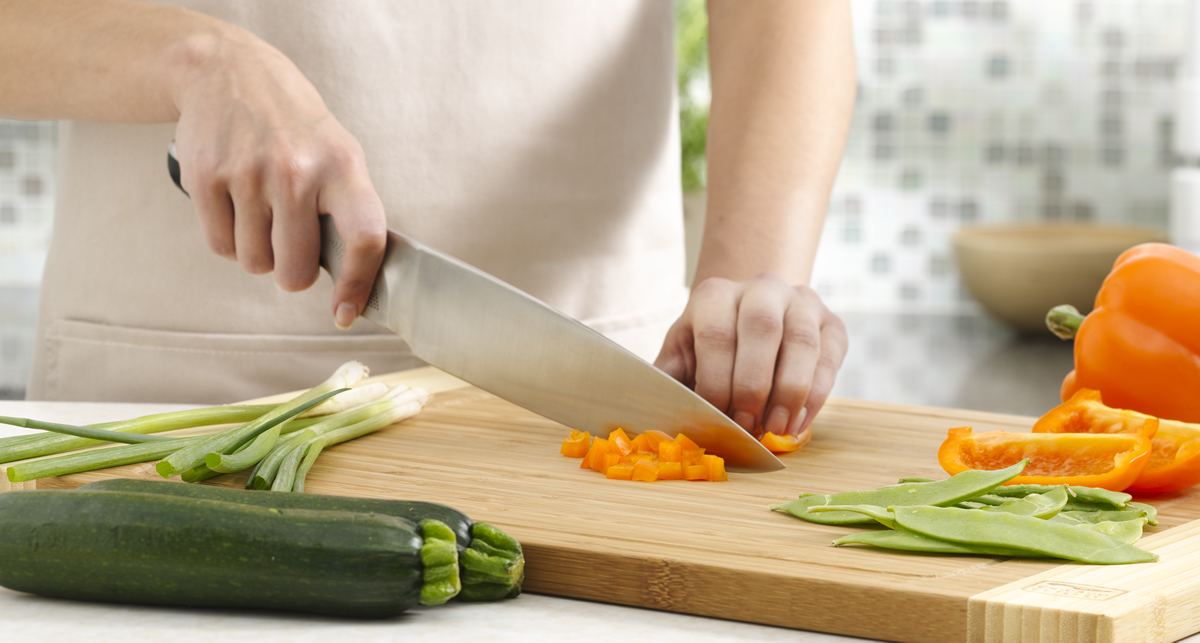 Picar
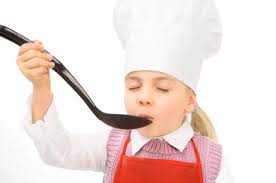 Probar (o→ue)
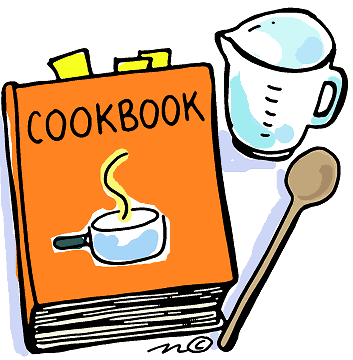 La Receta
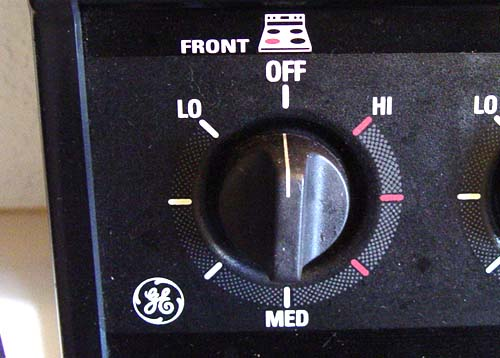 Apagar
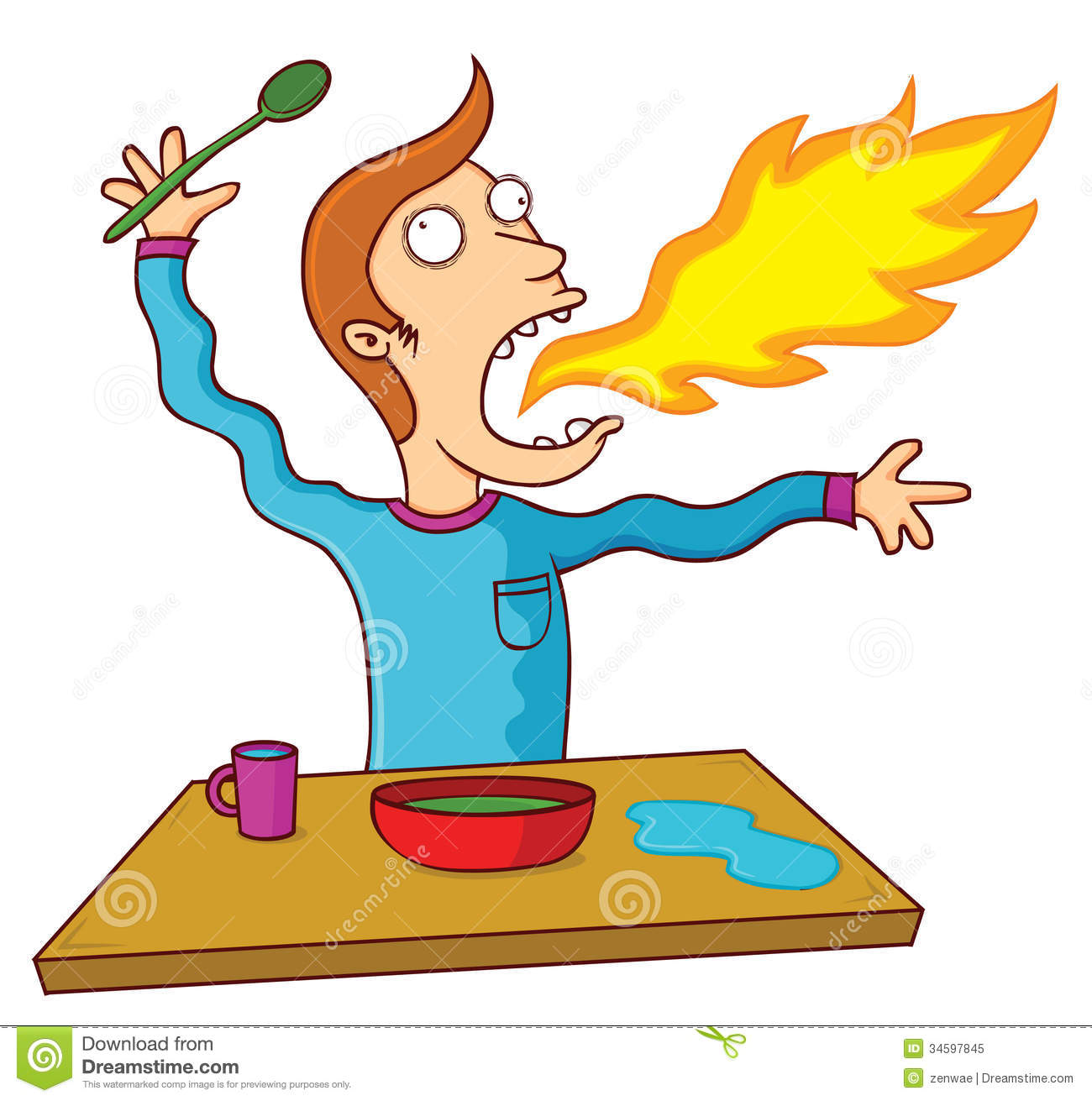 Caliente
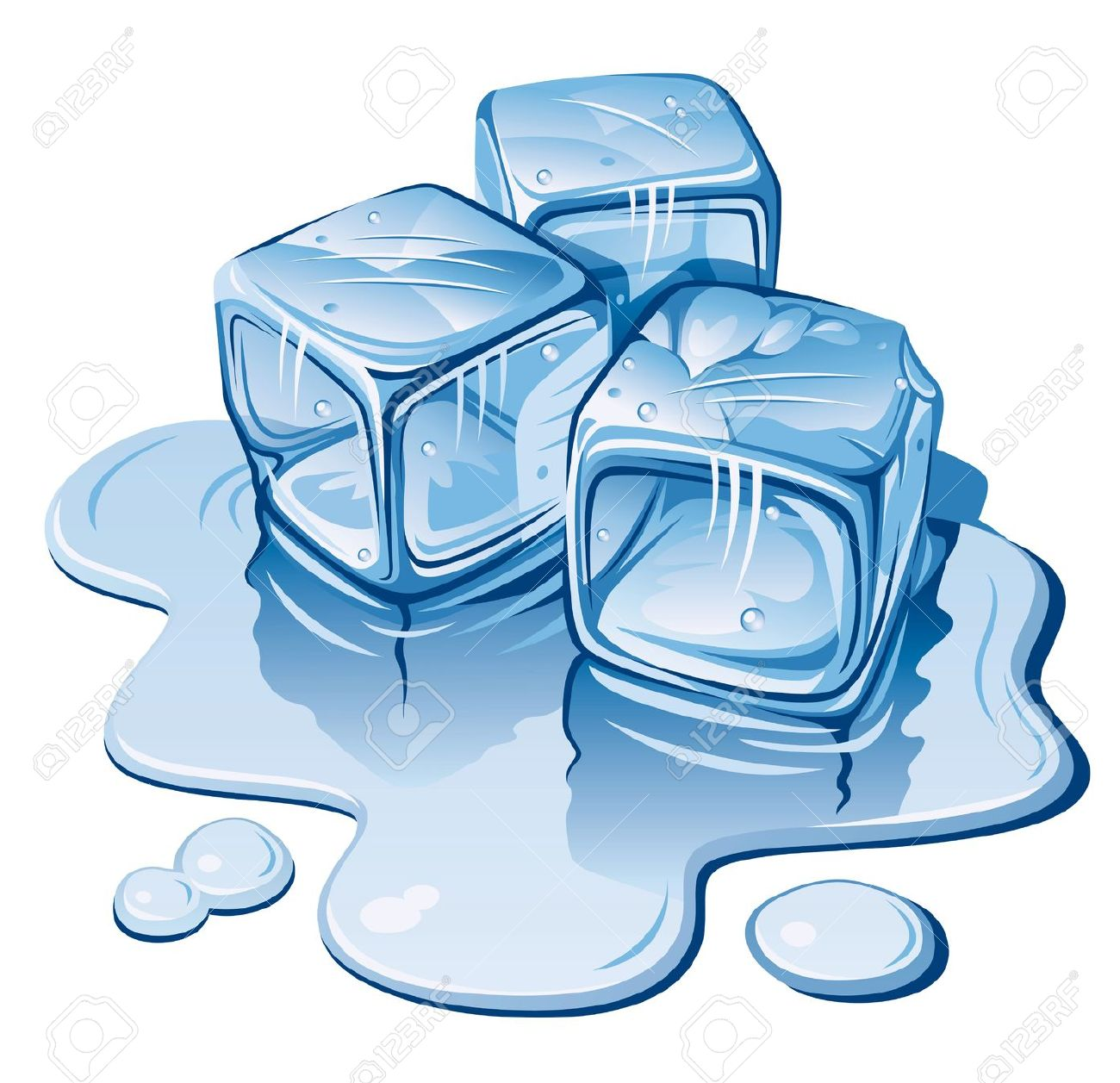 Congelado (a)
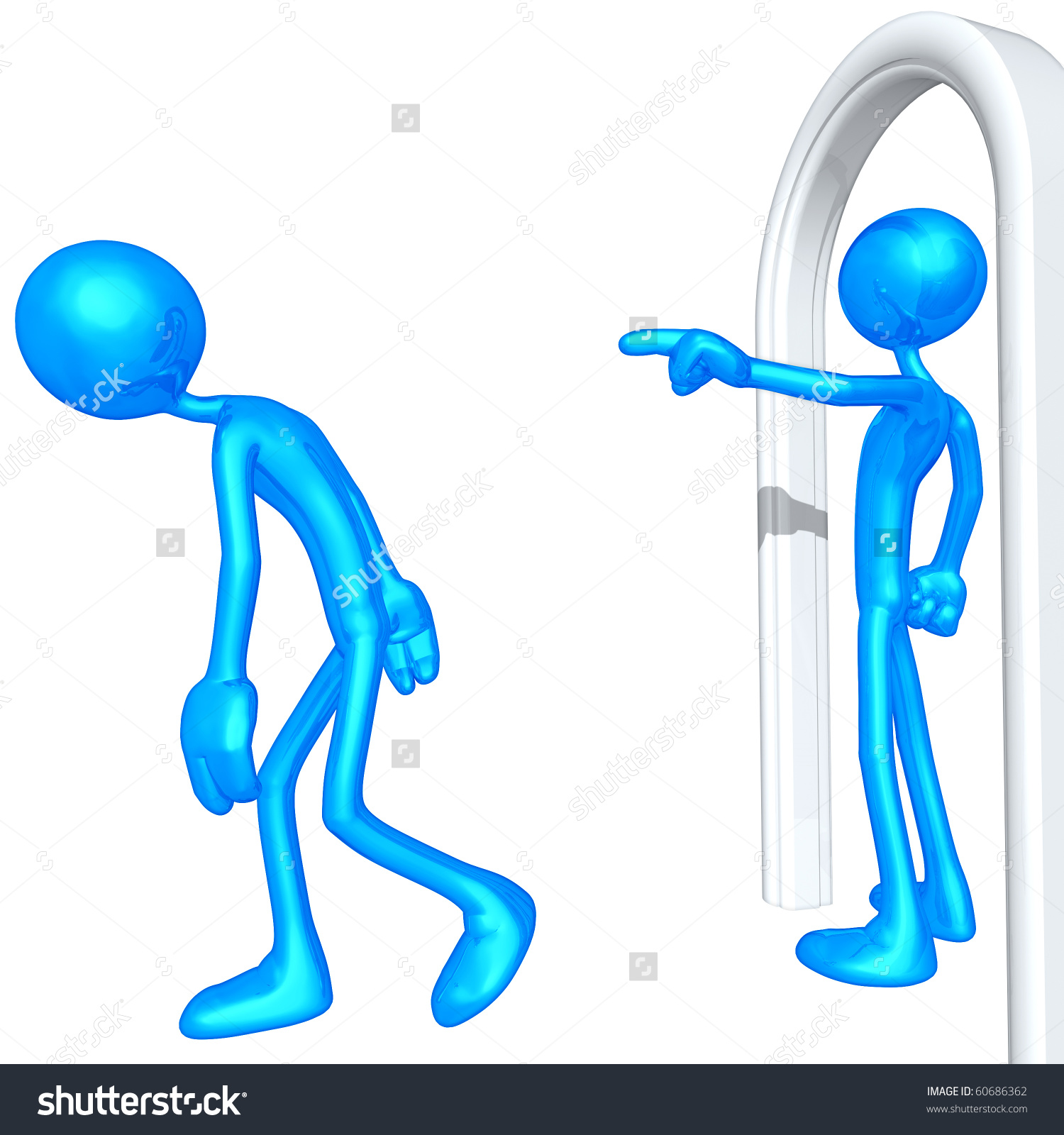 Dejar
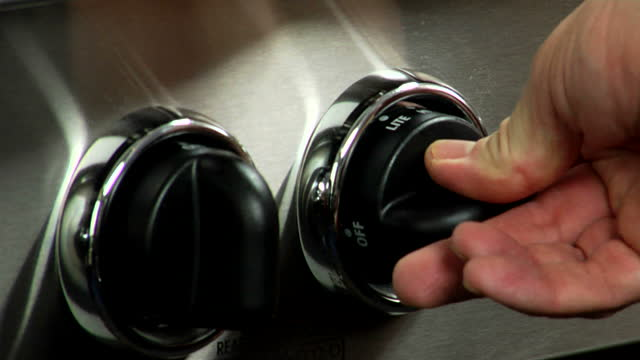 Encender (e→ie)
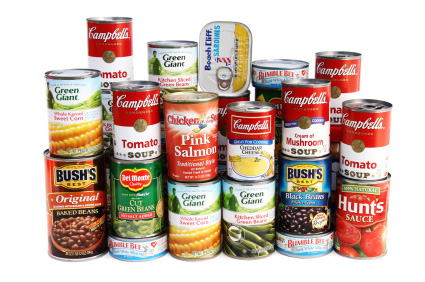 Enlatado (a)
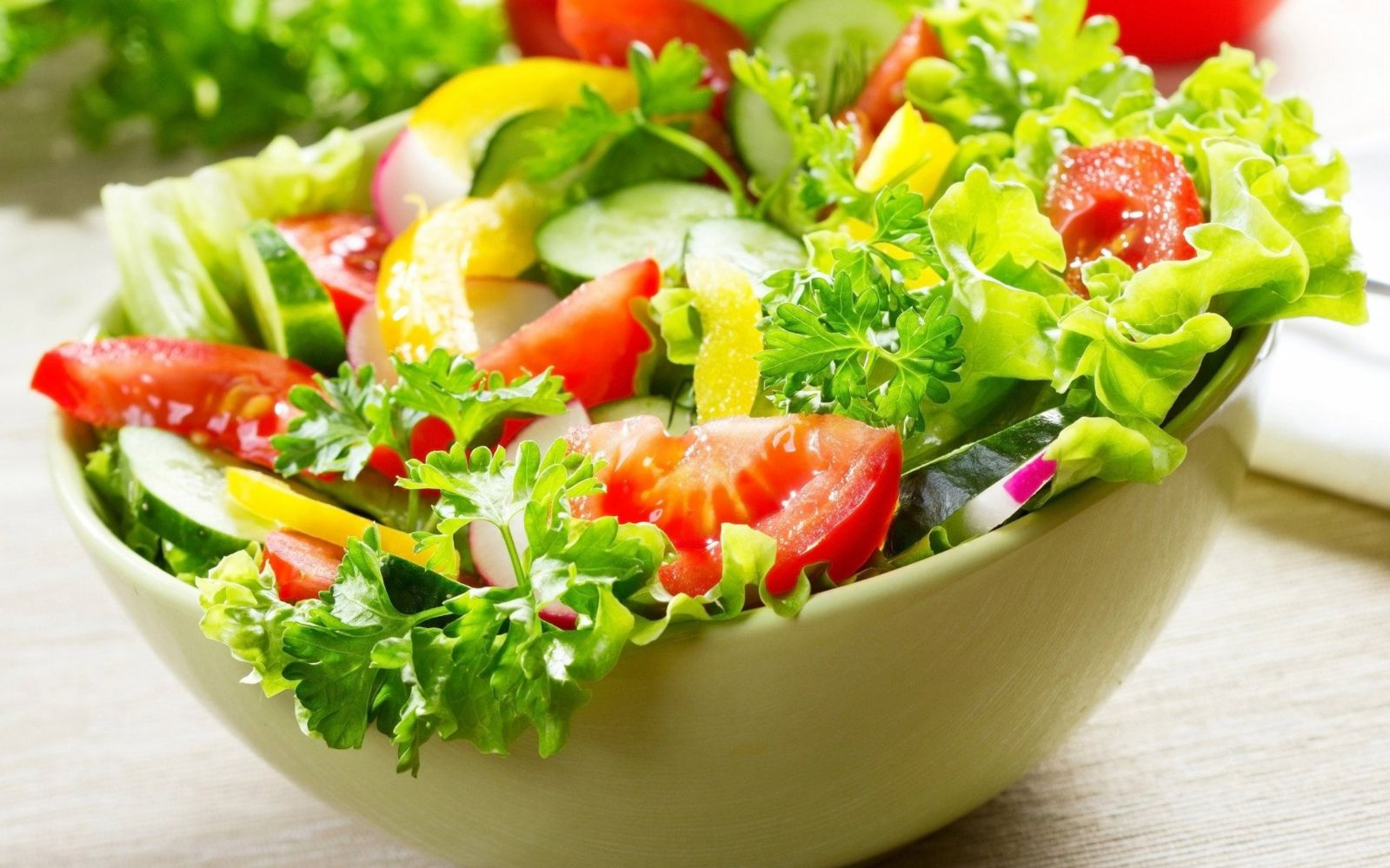 Fresco (a)
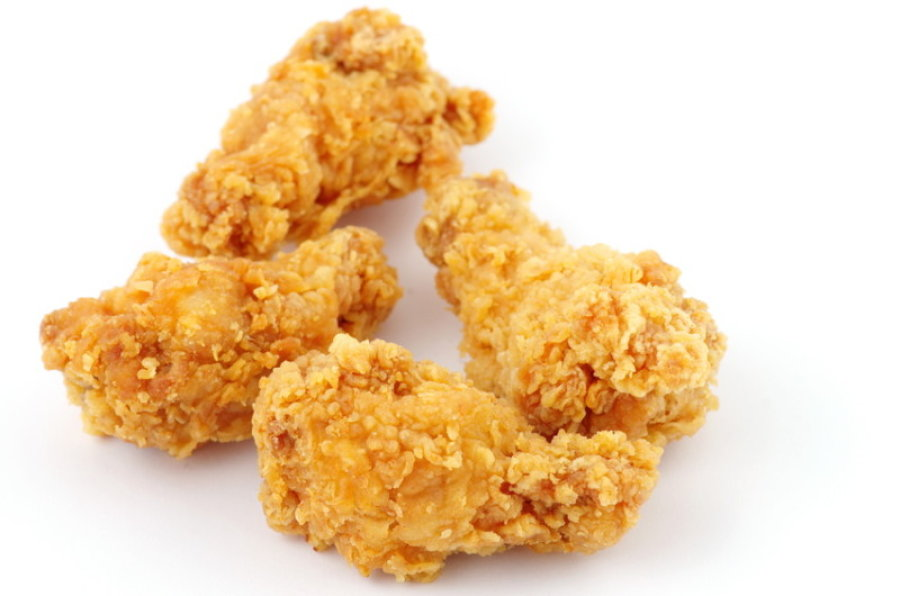 Frito (a)
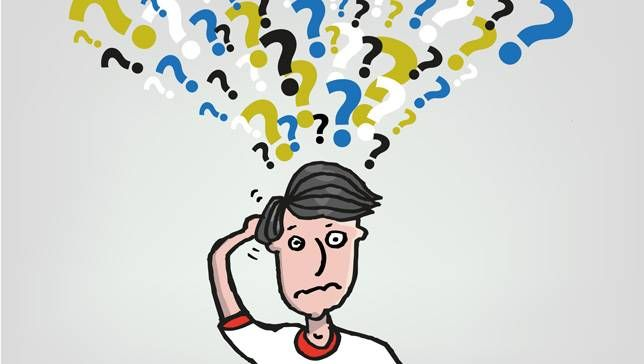 Olvidarse de